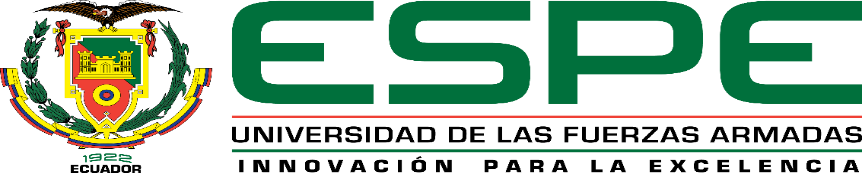 DISEÑO Y AUTOMATIZACIÓN DE UN INVERNADERO PARA EL CULTIVO DE HORTALIZAS ORGÁNICAS Y TOMATE DE RIÑON
Departamento de Eléctrica y Electrónica
Carrera de Ingeniería en Electrónica, Automatización y Control
CRISTIAN ABALCO
PAÚL VÁSCONEZ
DIRECTOR: ING. VÍCTOR PROAÑO, MSc.
1
2
INTRODUCCION
3
4
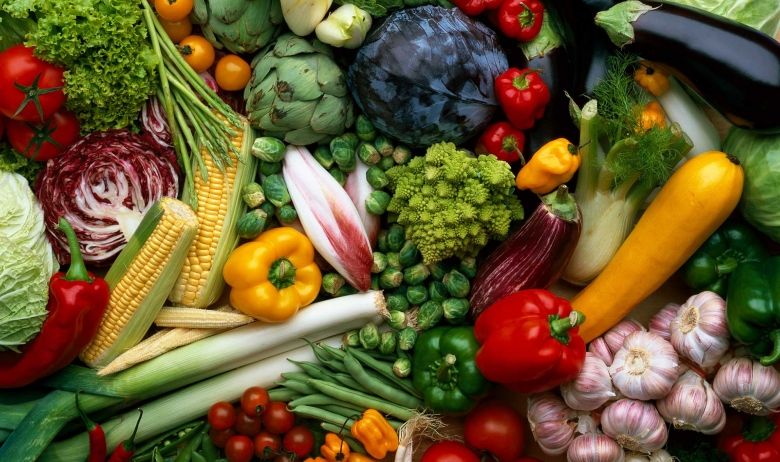 Conclusiones y      Recomendaciones
Resultados
Introducción
Desarrollo
4
5
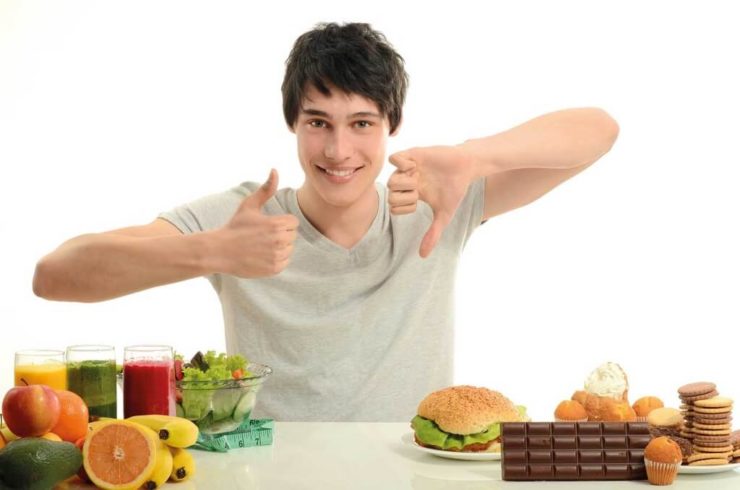 Conclusiones y      Recomendaciones
Resultados
Introducción
Desarrollo
5
6
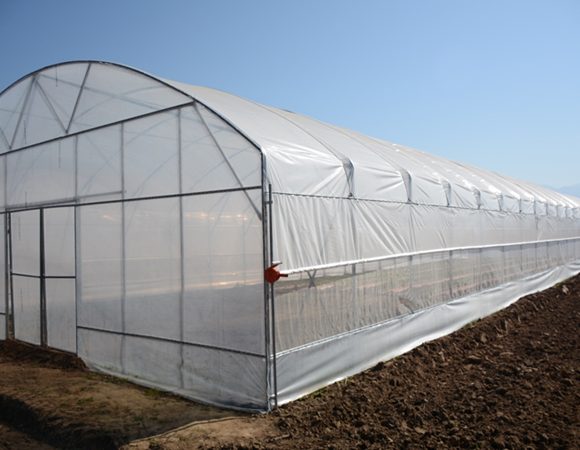 Conclusiones y      Recomendaciones
Resultados
Introducción
Desarrollo
6
7
Conclusiones y      Recomendaciones
Resultados
Introducción
Desarrollo
7
8
Conclusiones y      Recomendaciones
Resultados
Introducción
Desarrollo
8
DESARROLLO
9
Conclusiones y      Recomendaciones
Resultados
Introducción
Desarrollo
10
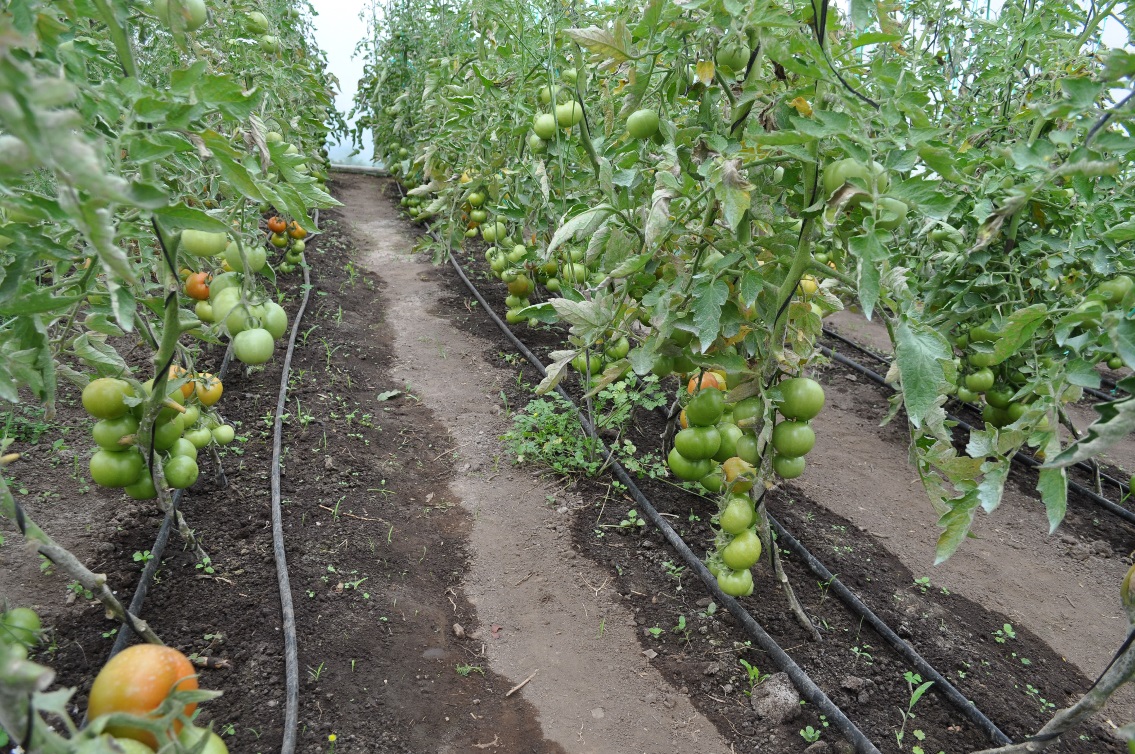 Conclusiones y      Recomendaciones
Resultados
Introducción
Desarrollo
11
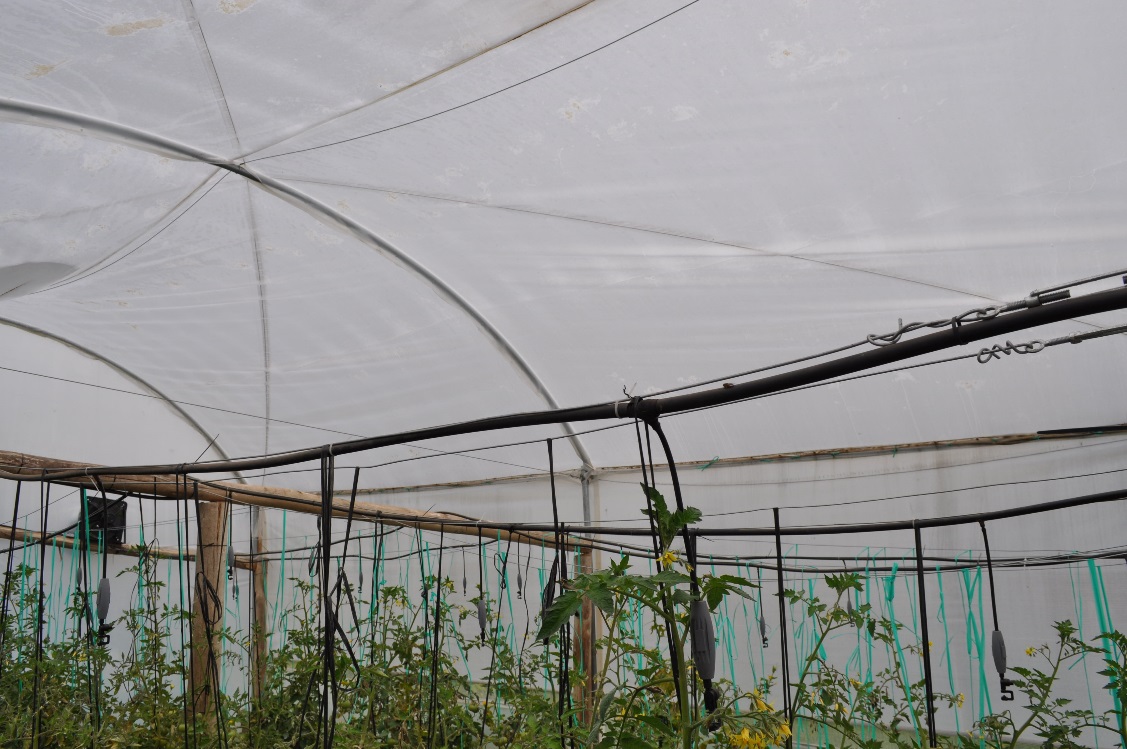 Conclusiones y      Recomendaciones
Resultados
Introducción
Desarrollo
12
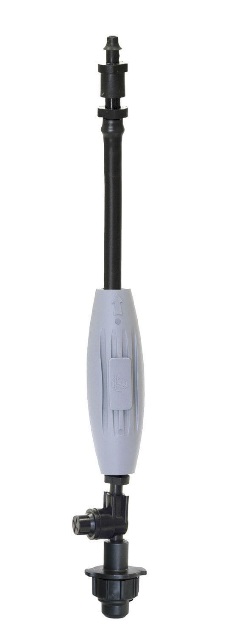 Conclusiones y      Recomendaciones
Resultados
Introducción
Desarrollo
13
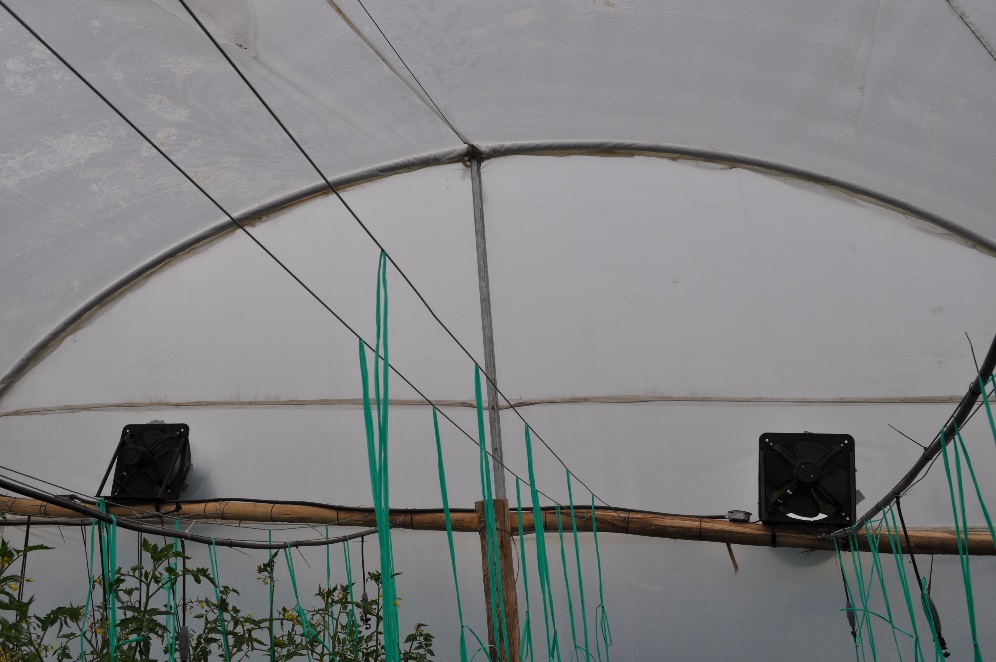 Conclusiones y      Recomendaciones
Resultados
Introducción
Desarrollo
14
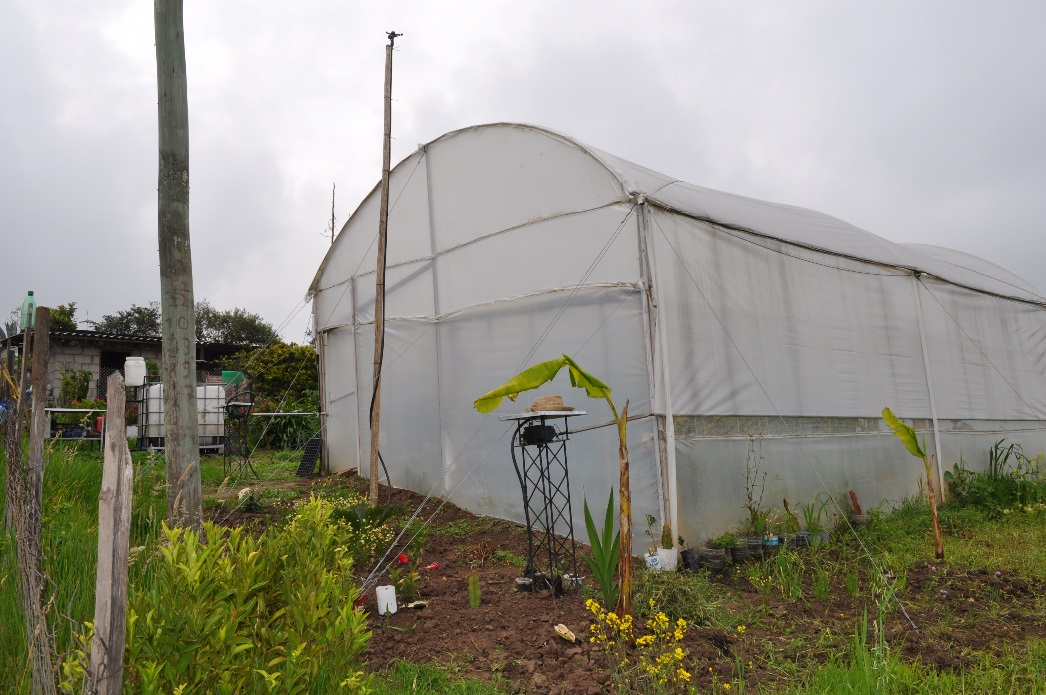 Conclusiones y      Recomendaciones
Resultados
Introducción
Desarrollo
15
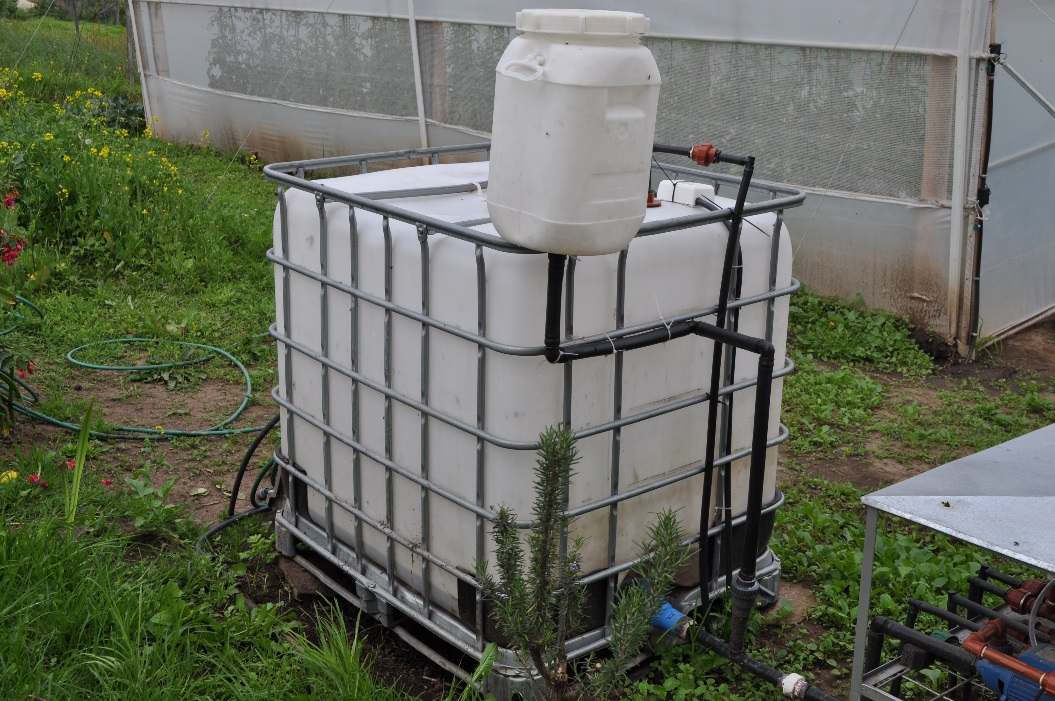 Conclusiones y      Recomendaciones
Resultados
Introducción
Desarrollo
16
Conclusiones y      Recomendaciones
Resultados
Introducción
Desarrollo
17
Conclusiones y      Recomendaciones
Resultados
Introducción
Desarrollo
18
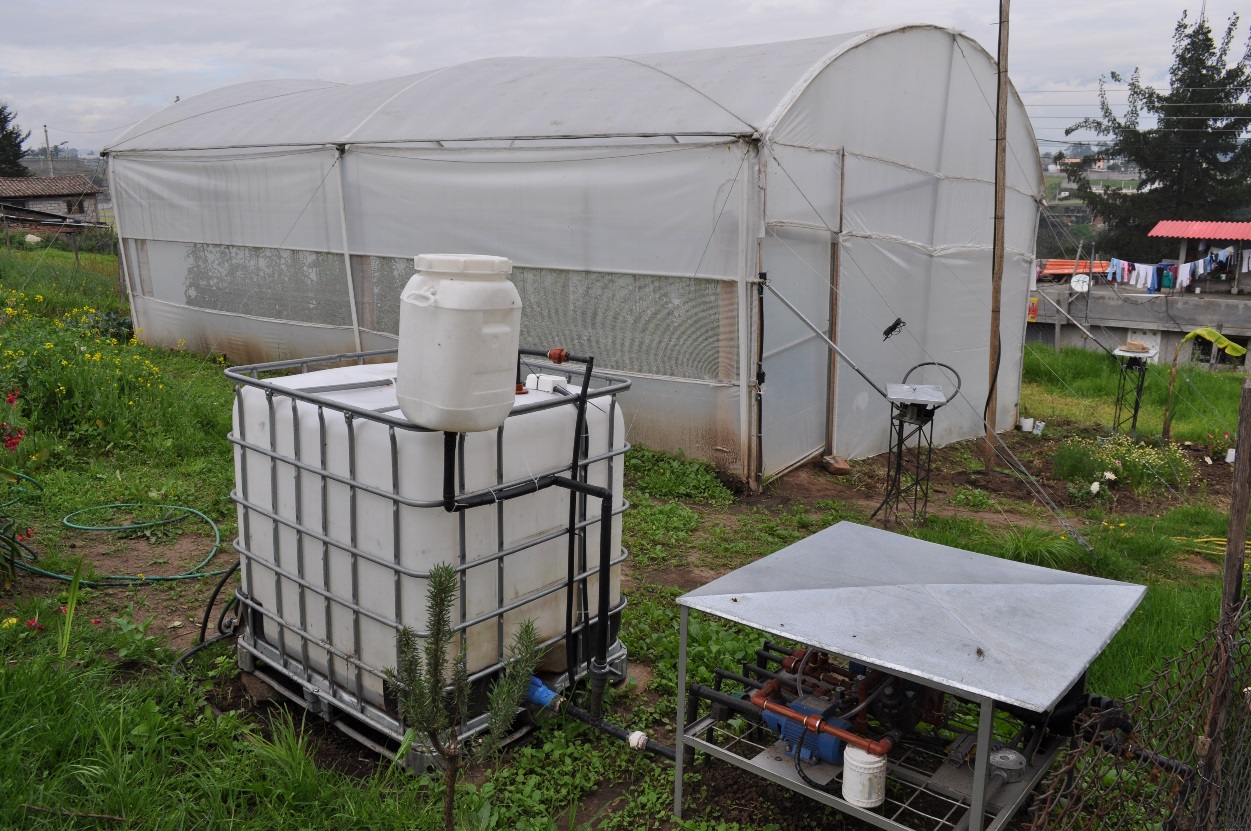 Conclusiones y      Recomendaciones
Resultados
Introducción
Desarrollo
19
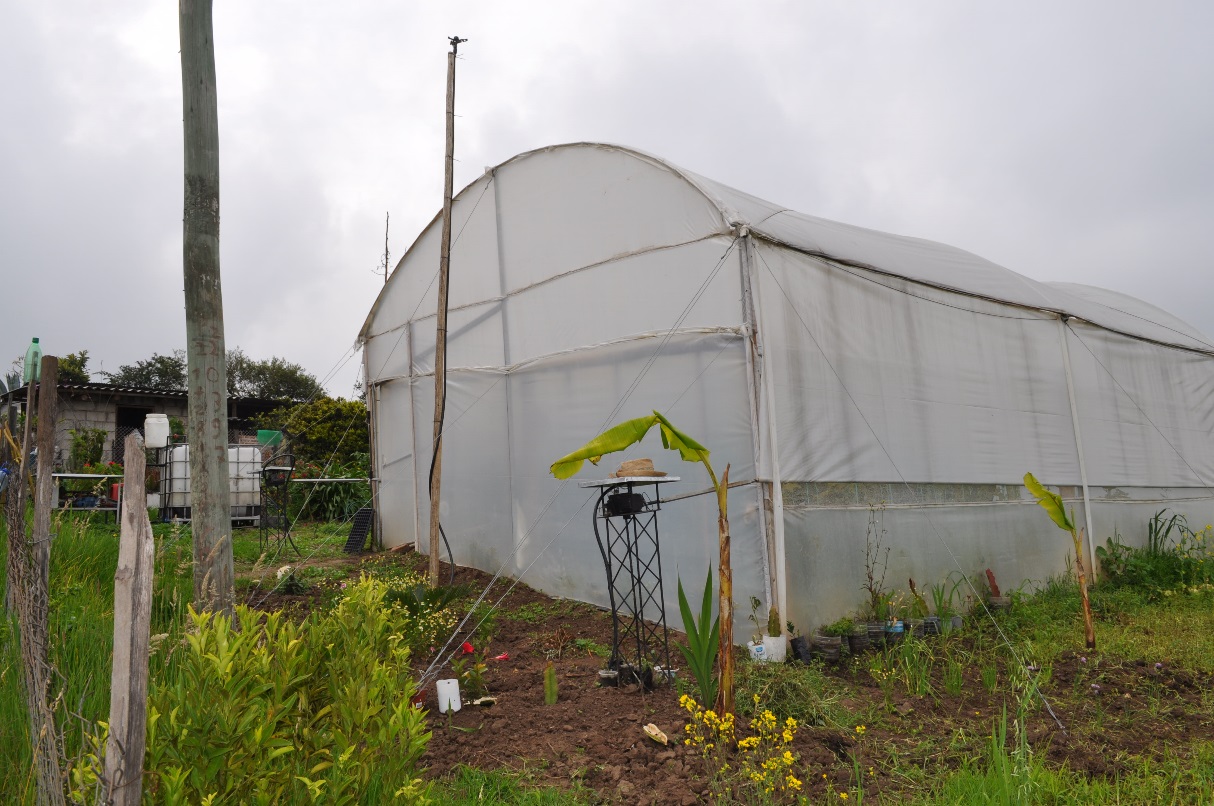 Conclusiones y      Recomendaciones
Resultados
Introducción
Desarrollo
20
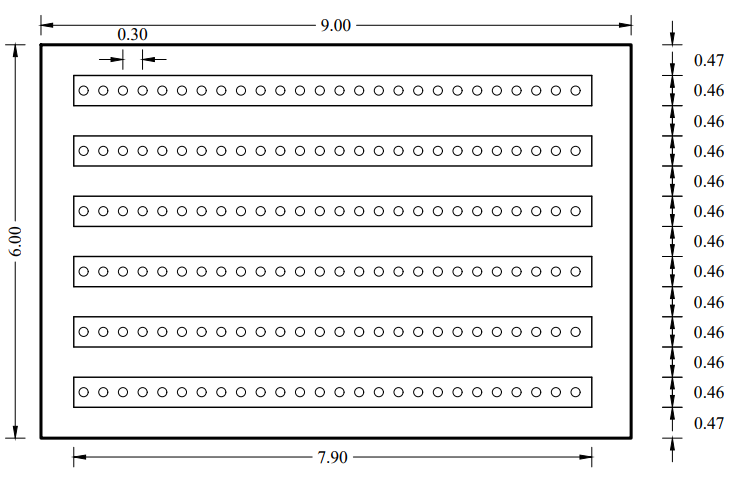 Conclusiones y      Recomendaciones
Resultados
Introducción
Desarrollo
21
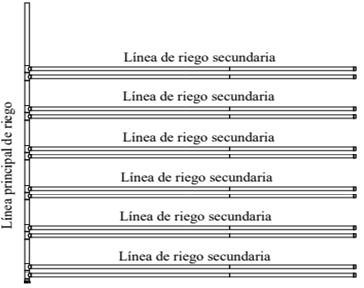 Conclusiones y      Recomendaciones
Resultados
Introducción
Desarrollo
22
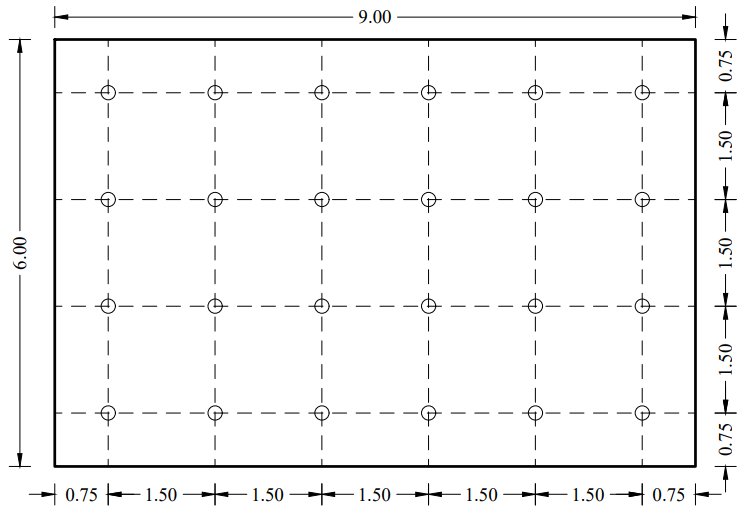 Conclusiones y      Recomendaciones
Resultados
Introducción
Desarrollo
23
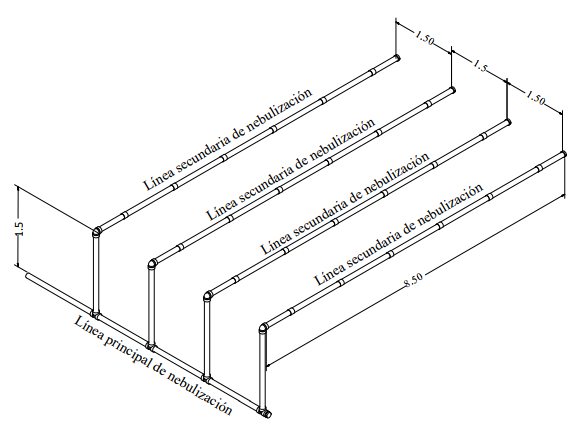 Conclusiones y      Recomendaciones
Resultados
Introducción
Desarrollo
24
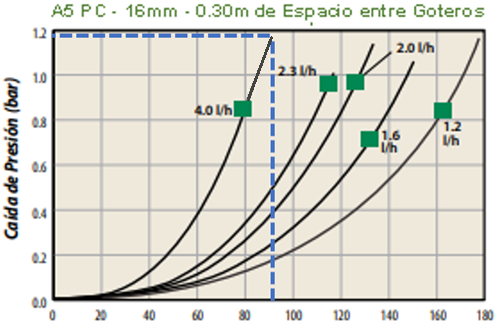 Conclusiones y      Recomendaciones
Resultados
Introducción
Desarrollo
25
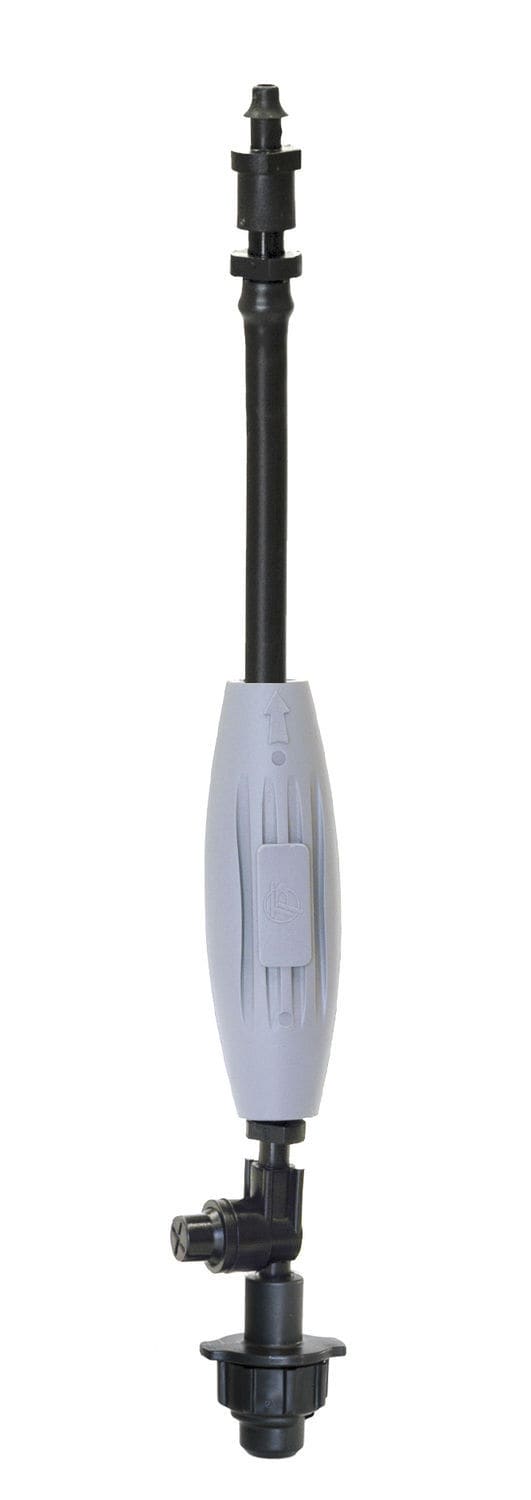 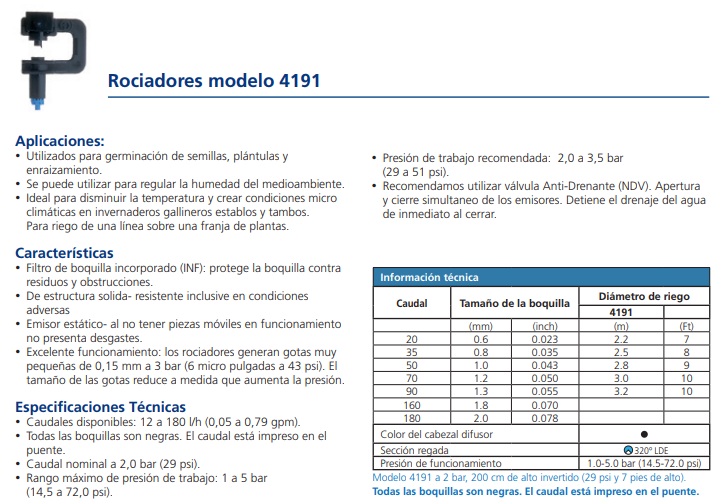 Conclusiones y      Recomendaciones
Resultados
Introducción
Desarrollo
26
Conclusiones y      Recomendaciones
Resultados
Introducción
Desarrollo
27
Conclusiones y      Recomendaciones
Resultados
Introducción
Desarrollo
28
Conclusiones y      Recomendaciones
Resultados
Introducción
Desarrollo
29
Conclusiones y      Recomendaciones
Resultados
Introducción
Desarrollo
30
Conclusiones y      Recomendaciones
Resultados
Introducción
Desarrollo
31
Conclusiones y      Recomendaciones
Resultados
Introducción
Desarrollo
32
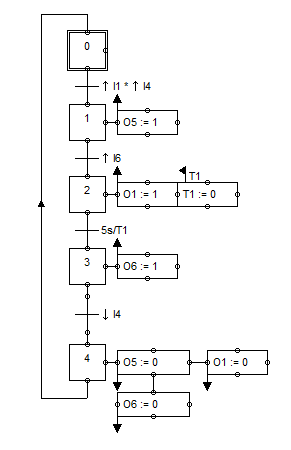 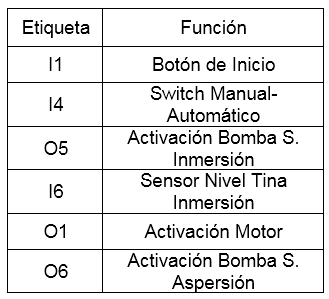 Conclusiones y      Recomendaciones
Resultados
Introducción
Desarrollo
33
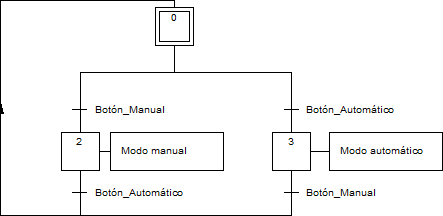 Conclusiones y      Recomendaciones
Resultados
Introducción
Desarrollo
34
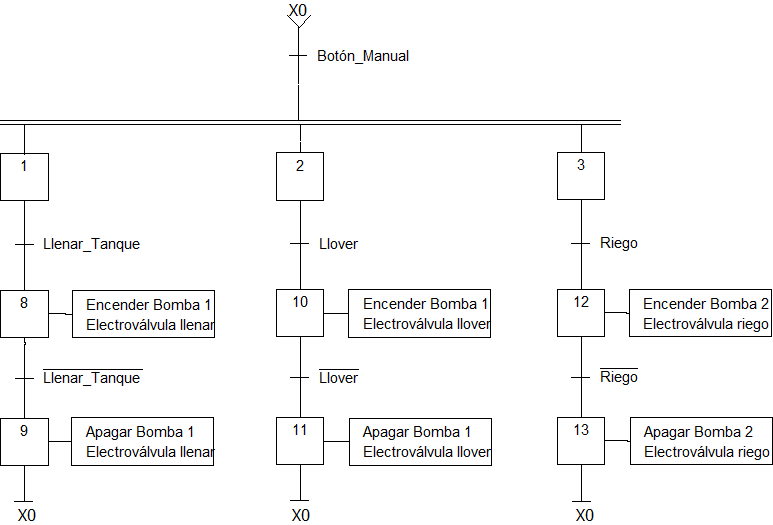 Conclusiones y      Recomendaciones
Resultados
Introducción
Desarrollo
35
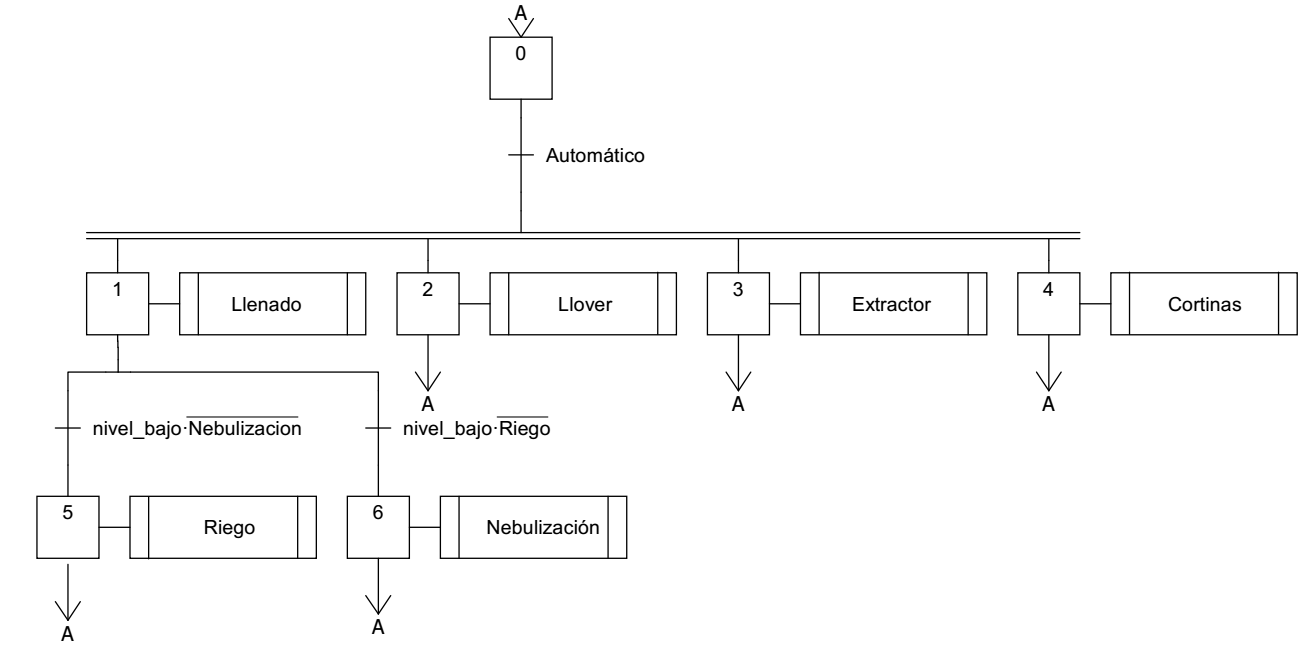 Conclusiones y      Recomendaciones
Resultados
Introducción
Desarrollo
36
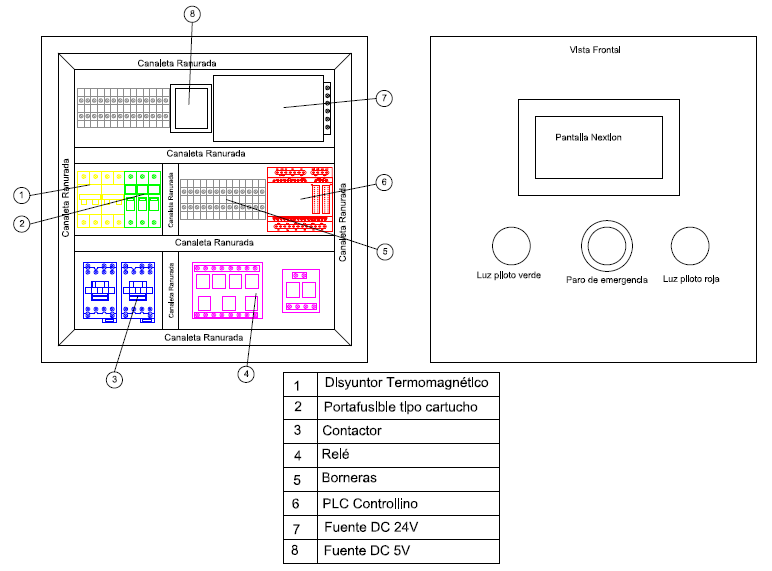 Conclusiones y      Recomendaciones
Resultados
Introducción
Desarrollo
37
RESULTADOS
38
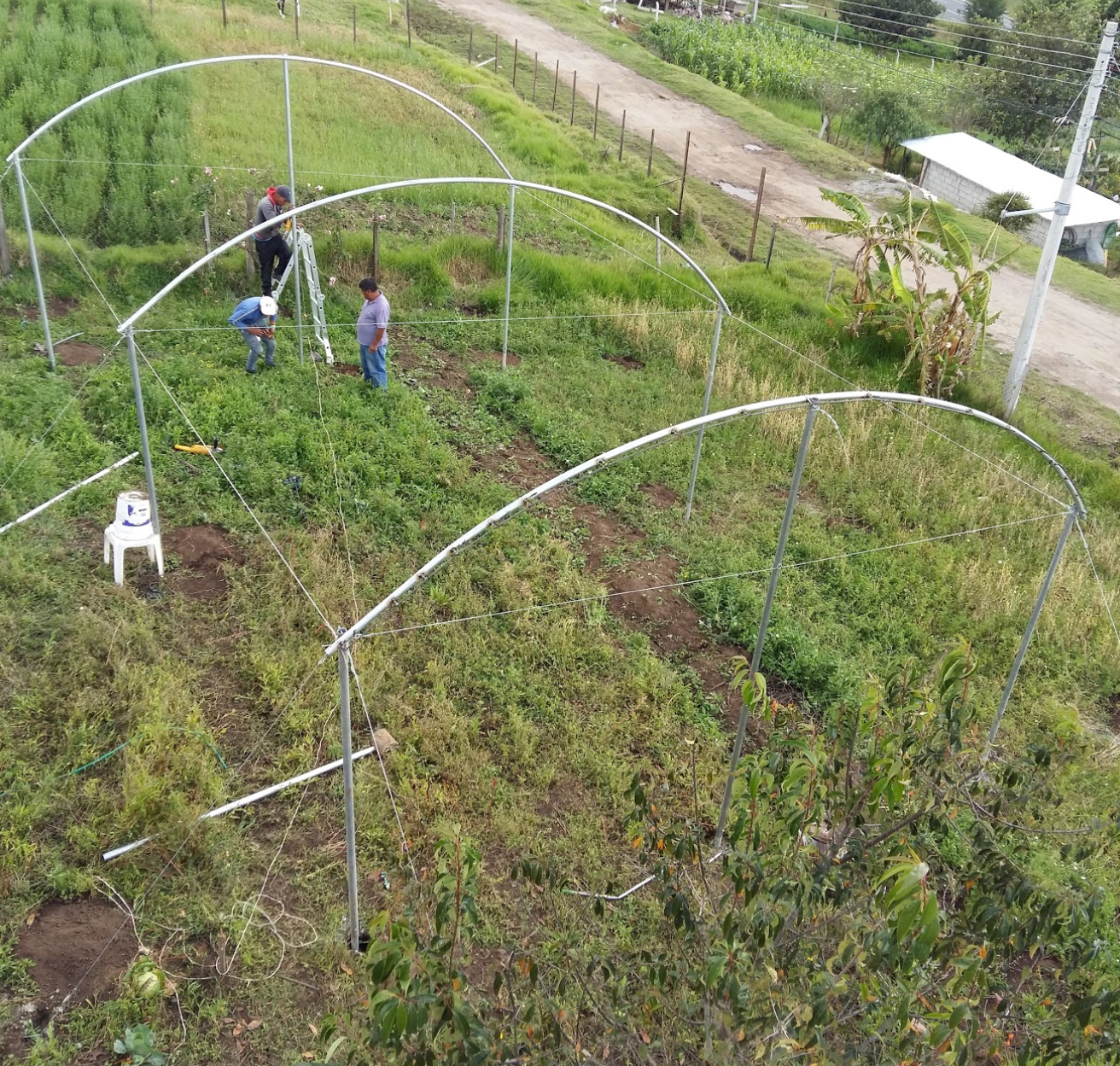 Conclusiones y      Recomendaciones
Resultados
Introducción
Desarrollo
39
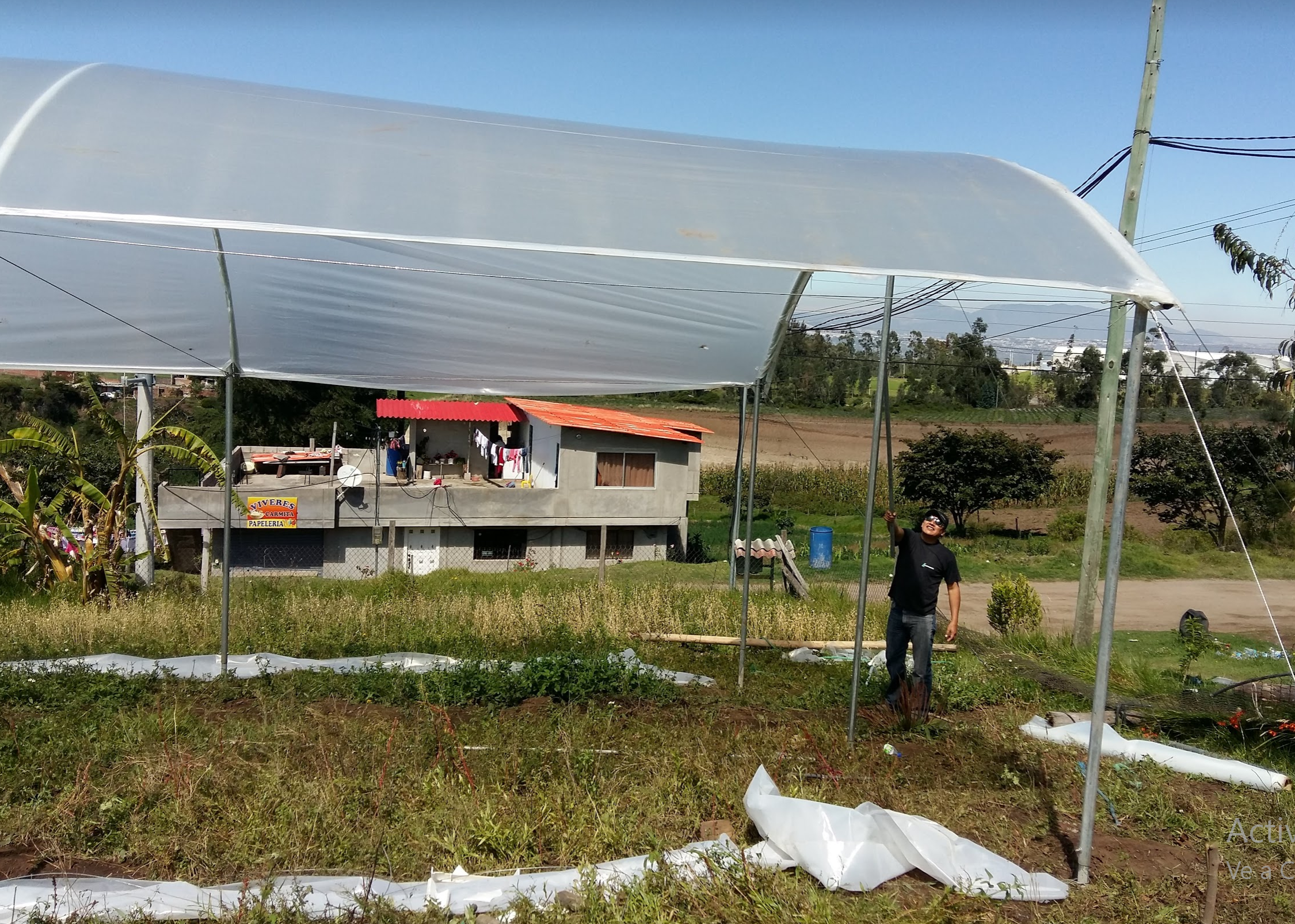 Conclusiones y      Recomendaciones
Resultados
Introducción
Desarrollo
40
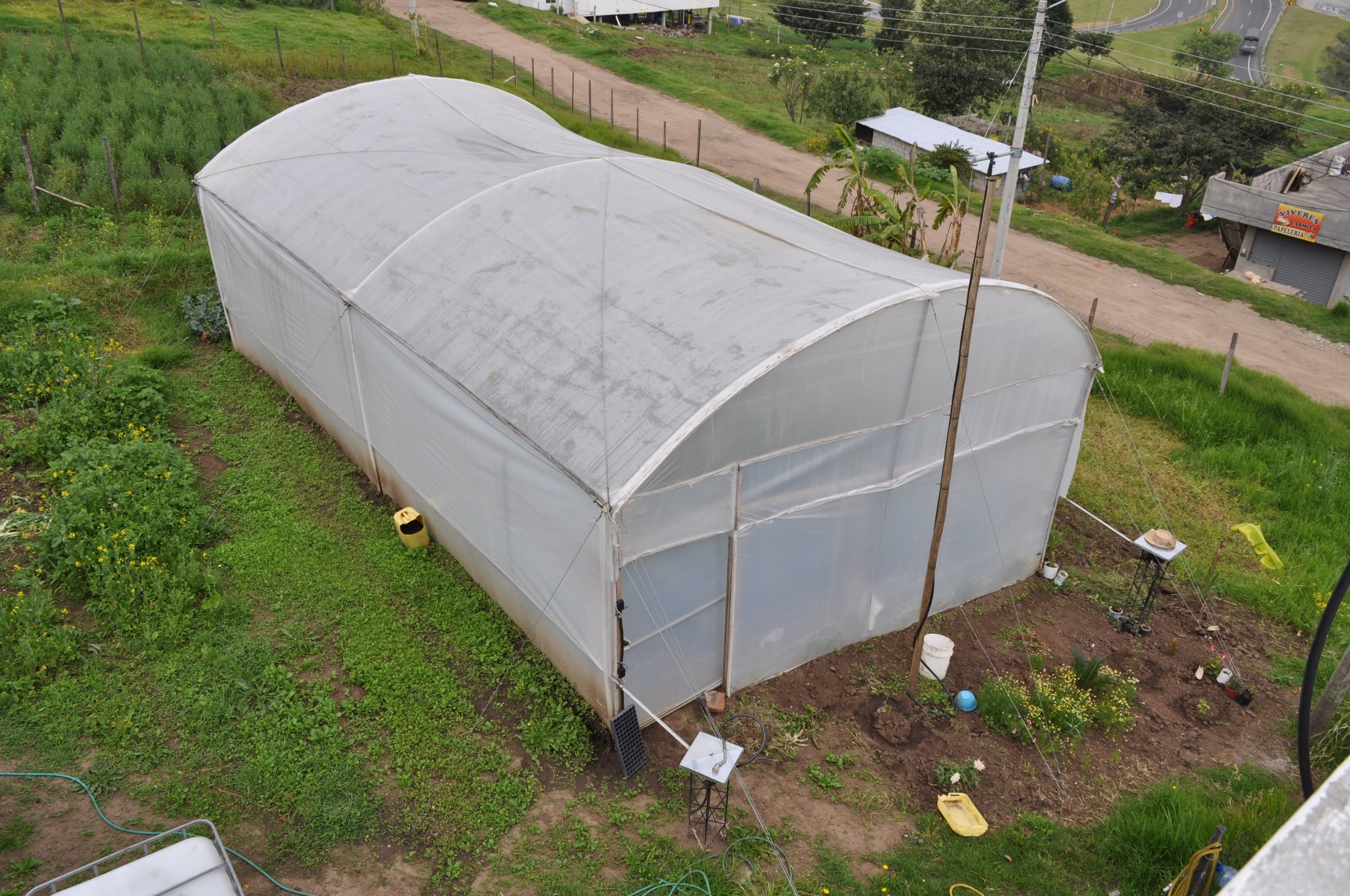 Conclusiones y      Recomendaciones
Resultados
Introducción
Desarrollo
41
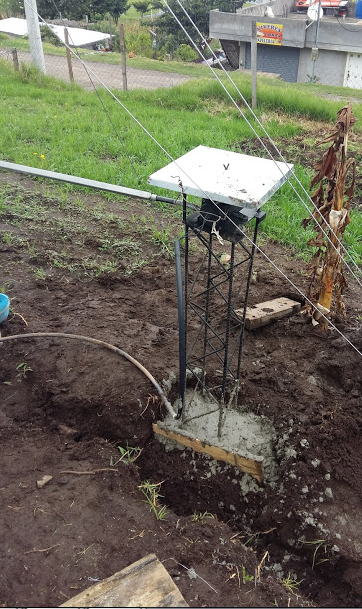 Conclusiones y      Recomendaciones
Resultados
Introducción
Desarrollo
42
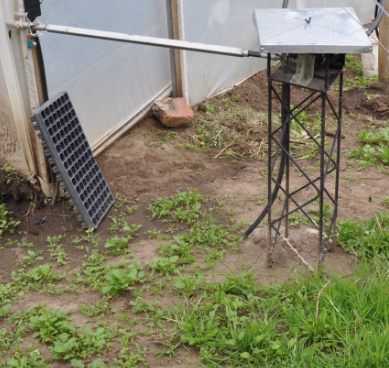 Conclusiones y      Recomendaciones
Resultados
Introducción
Desarrollo
43
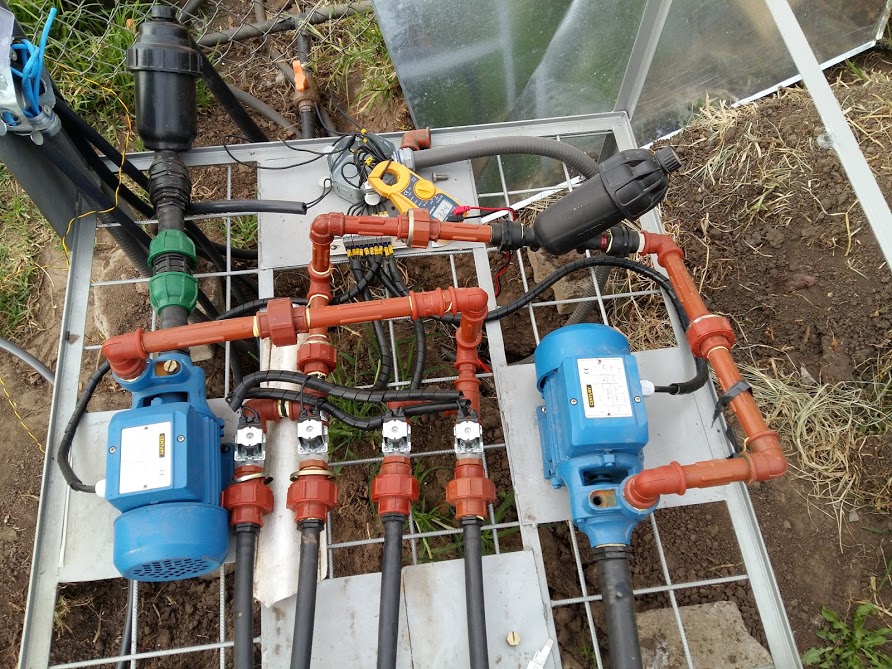 Conclusiones y      Recomendaciones
Resultados
Introducción
Desarrollo
44
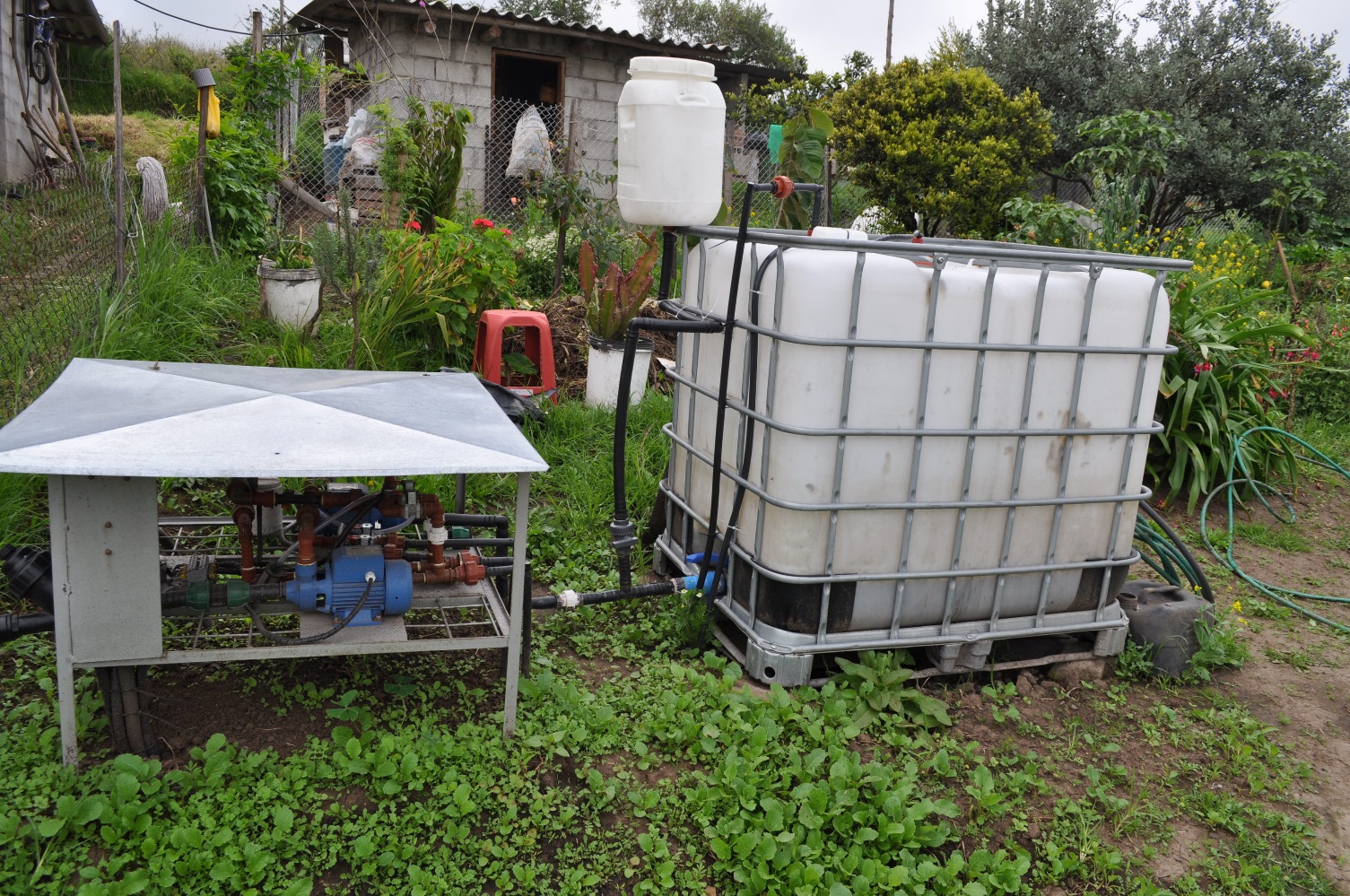 Conclusiones y      Recomendaciones
Resultados
Introducción
Desarrollo
45
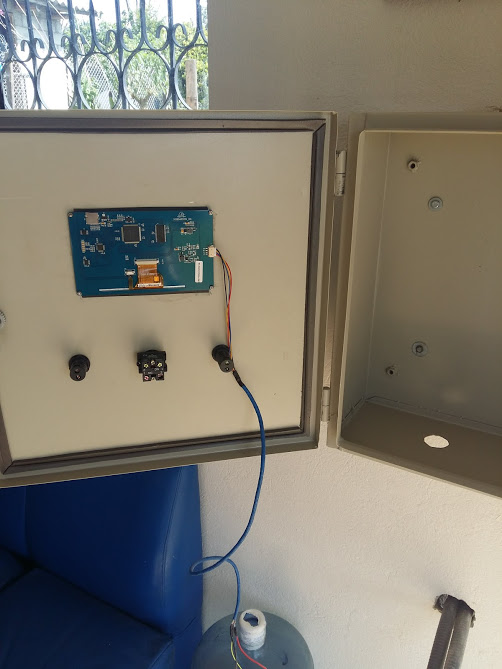 Conclusiones y      Recomendaciones
Resultados
Introducción
Desarrollo
46
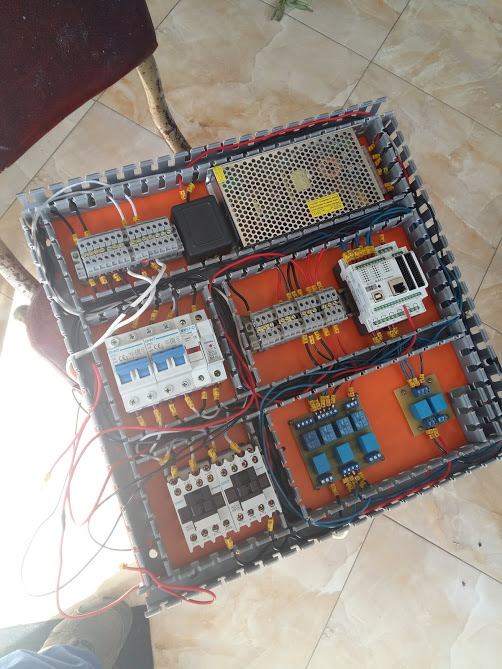 Conclusiones y      Recomendaciones
Resultados
Introducción
Desarrollo
47
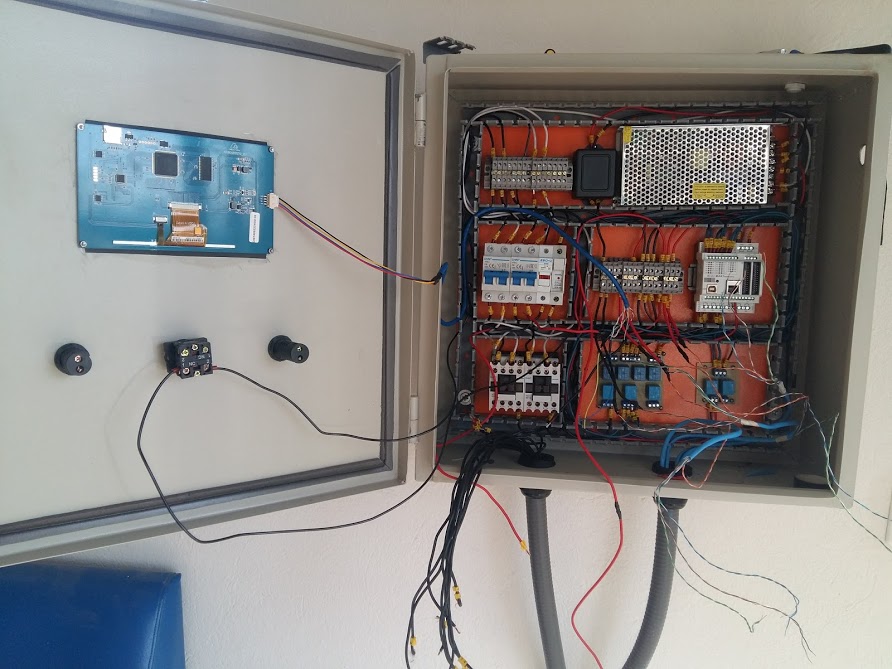 Conclusiones y      Recomendaciones
Resultados
Introducción
Desarrollo
48
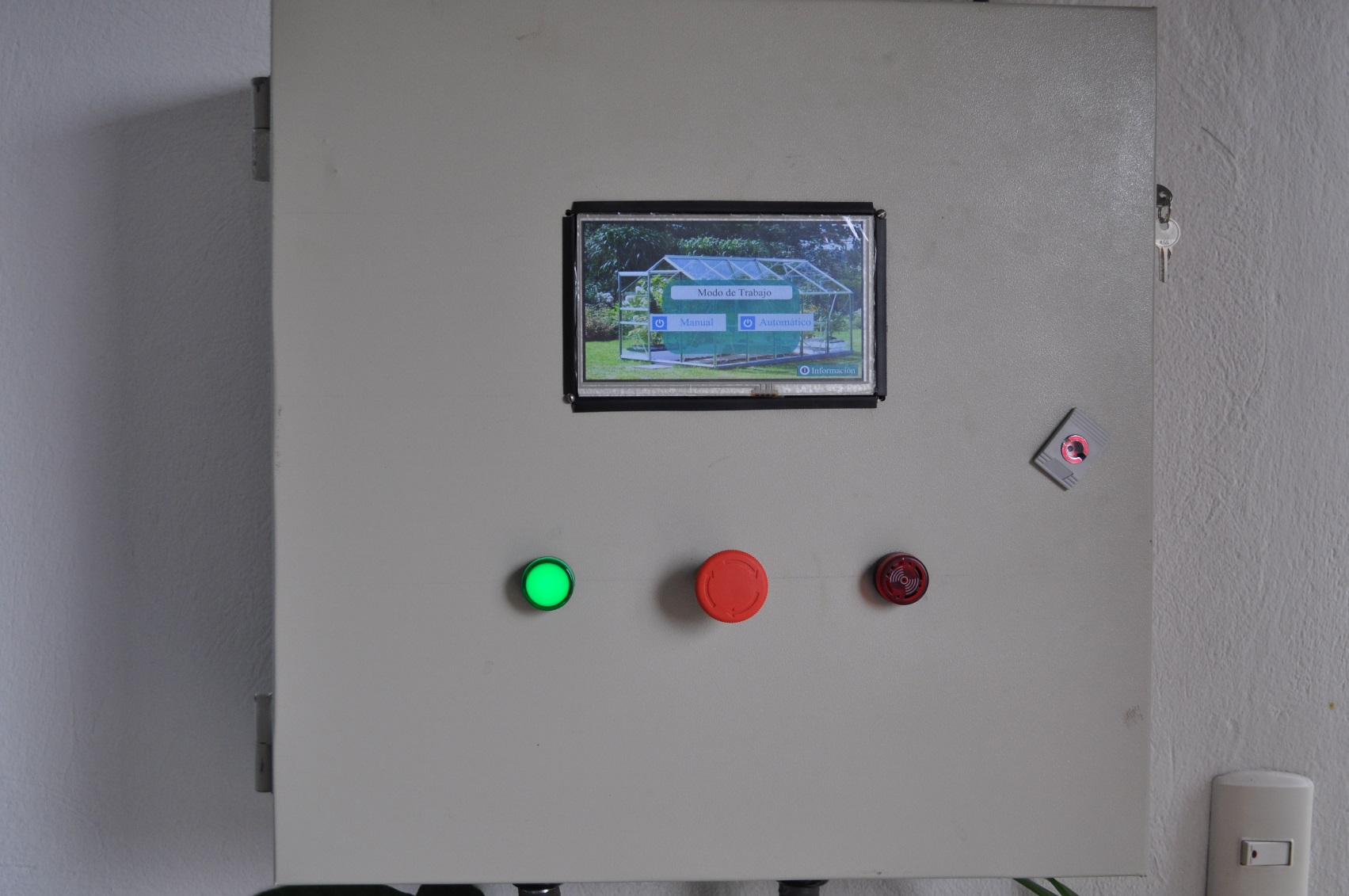 Conclusiones y      Recomendaciones
Resultados
Introducción
Desarrollo
49
CONCLUSIONES Y TRABAJOS FUTUROS
50
Conclusiones y      Recomendaciones
Resultados
Introducción
Desarrollo
51
Conclusiones y      Recomendaciones
Resultados
Introducción
Desarrollo
52
Conclusiones y      Recomendaciones
Resultados
Introducción
Desarrollo
53
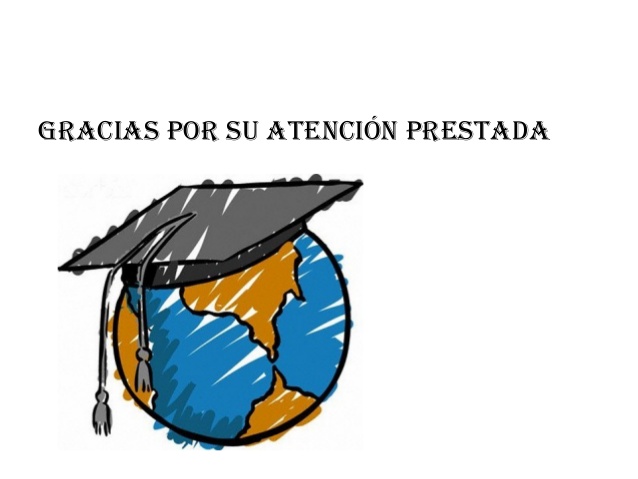 54